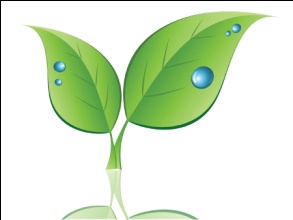 Jersey City Reservoir # 3
Scavenger Hunt
Can you match each plant with its description?
o) Oak Tree
I am the oldest tree here and have enjoyed my view for over a century. _____________
 My fruit may make you think of pie, but my branches and leaves will make you sick. _____________________
My heart shaped leaves will provide plenty of shade. _________________
Although I don’t get sunburn, I often look like I’m peeling. _________________
While it may be spring, my branches look like they’ve been sprinkled with snow. _________________
I can grow up to 12 feet high and will tickle your face as you pass by. _______________
Despite my name, I do not bear fruit. _________________
I’ll greet you when you come in, but if you touch me, you won’t like me when you leave. _________________
I may be a tree, but I produce edible berries. _________________
My fibers can be used as a rope. _________________
Springtime allergies?  Blame me! _________________
I have a pleasing aroma and blossom in the springtime. _________________
I don’t live long, but when I’m around my leaves are thin, triangular and quite glossy. _________________
I’ve come a long way from Asia, and now that I’m here, you can’t get rid of me! _________________
Hold your nose, I’m nicknamed the “Stink Tree”. _________________
I attract Monarch butterflies. _________________
c) Wild Cherry
j) Catalpa
L) River Birch
h) Wild Apple
m) Phragmites
f) Ornamental Pear
k) Poison Ivy
e) Mulberry
d) Dogbane
p) Mugwort
a) Peach Tree
I) Gray Birch
g) Japanese Knotweed
n) Alianthus
b) Milkweed
Created by PS # 28-March 2010